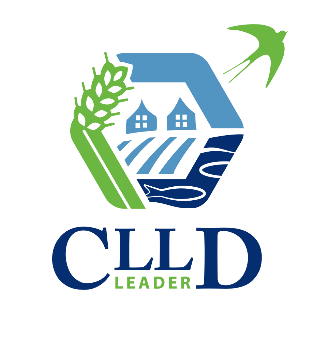 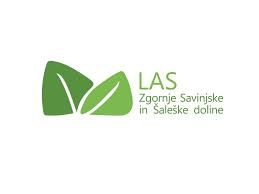 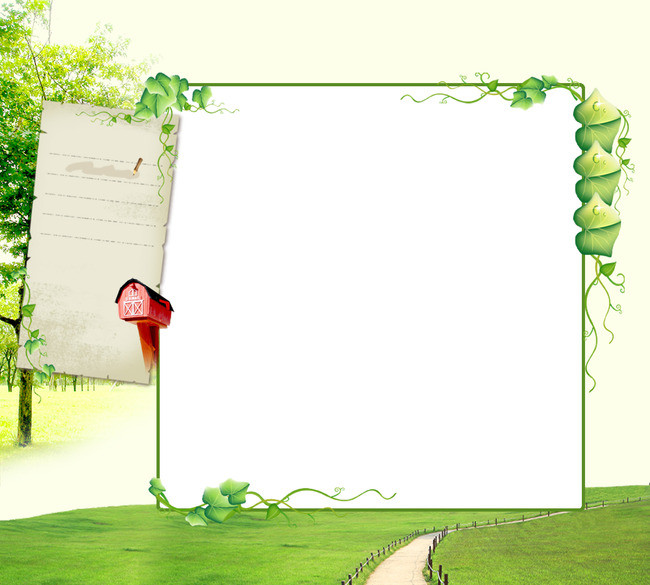 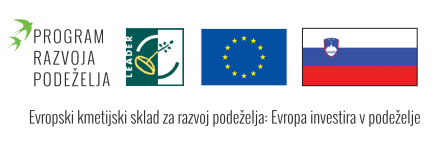 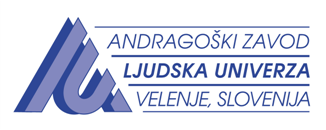 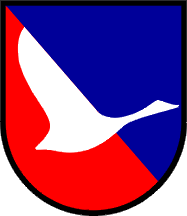 BREZPLAČNA UČNA POMOČ – ANGLEŠČINA ZA OTROKE

KDAJ: Pričetek 16.septemebr od 14.00 do 15.00 ure
Vsak tretji in zadnji ponedeljek v mesecu

KJE: Mladinski center, Šmartno ob Paki 13, 3327 Šmartno ob Paki
VEČ INFORMACIJ:
                               
                                      tina.jan@lu-velenje.si
                                     031/245-938
Operacija se izvaja v okviru programa za razvoja podeželja Republike Slovenije  za obdobje 2014–2020, ki je Ministrstvo za kmetijstvo, gozdarstvo in prehrano.

Aktivnosti so sofinancirane iz Evropskega kmetijskega sklada za razvoj podeželja in iz 
proračuna Republike Slovenije
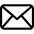 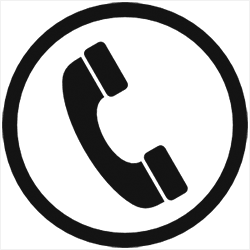 Urice druženja in učne pomoči so namenjene tistim otrokom, ki potrebujejo pogovor, pomoč pri učenju angleščine ali pa le prijazno besedo, ki bo otrokom dala motivacije za lepše bivanje v šolskih klopeh. Učna pomoč bo potekala vsak tretji in zadnji ponedeljek v mesecu.
Vzemite si čas in kakovostno preživite prosti čas v naši družbi.
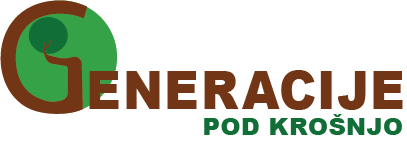